Causelink Enterprise RCA Software Introduction
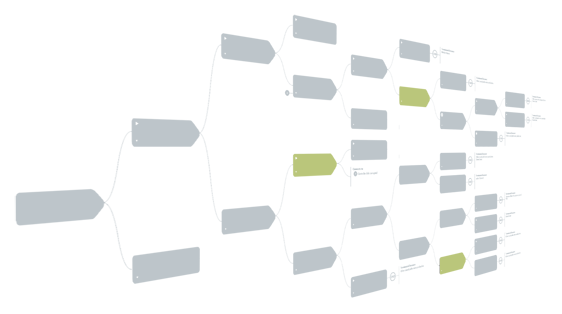 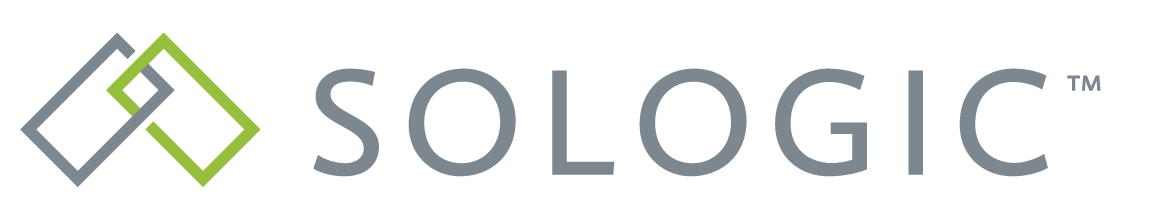 Agenda
Roles and capabilities
RCA view permissions
Types and groups
RCA actions
Roles and Capabilities
RCA View Permissions
Manager, Administrator, and IT roles can view all RCAs in the system
View permissions for users with the Analyst role are set on the RCA Overview page of each record
View permissions can be defined as visible to all users, visible to specific groups, and/or visible to specific users
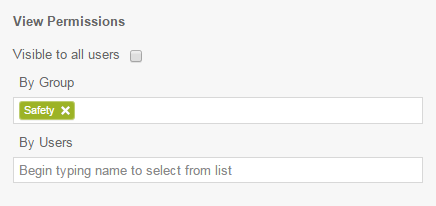 Types and Groups
Actions
Three types of actions can be generated from an RCA record.  All actions are tracked in the system and periodically emailed to assignees.
Workflow Actions – A user will be assigned to the currently open workflow step.
Solution-related Actions – Once a solution is approved, it is assigned to a user and tracked as an action.
Custom Actions – Enter custom actions and assign them to users on the RCA Report > Actions page.
Sologic Contacts and Information
Contact
Jon Boisoneau – Product Manager
More Information
Causelink Desktop Page (description, trial download, system requirements)
Causelink Desktop Video
Causelink Enterprise Page (description, system requirements, demo request form)
Causelink Enterprise Video